RainbowCurriculum Update Autumn 2021WELCOME
[Speaker Notes: Nicki]
Our journey since September 2019
Joined the trial of the Government’s new Engagement Model (assessed through Bsquared)
Introduction of PLIMs to more thoroughly address the needs of the pupils and all their EHCP outcomes
More holistic approach to therapy with OT and SALT contributing to PLIMs
[Speaker Notes: Sally]
Moving forward…
At Rainbow we embrace the ethos of children fulfilling their potential, and “being the best they can be”.   The importance of ‘learning to learn’ providing teaching and learning experiences to make sure children are ‘ready to learn’ is paramount.  This will equip them with a  broad range of knowledge and skills to provide a solid foundation to progress through school and life.   We recognise that Rainbow children do not develop neuro-typically.
[Speaker Notes: Sally]
From September 2021
2021-2 Engagement model will be used to identify how children learn -through exploring, anticipating, realising, persisting and initiating, you will see evidence of this in their observations in their PLIM folders

At the end of a Key Stage school are required to report to the DFE whether a child is working within the engagement model or at the Pre Key Stage Standards 
2021-2 After consultation with other settings and further training we have adopted the EYFS curriculum 
Small steps of progress will be tracked using B squared (EYFS ‘Birth to Five’) and will be reported at the annual review meeting from Jan 2022

Children can work at their own pace, building their skills within their own capabilities; a child may work across a number of ranges (age brackets) in different areas according to their ability
Teachers can tailor learning more easily to the individual needs of the child.
[Speaker Notes: Sally]
Pyramid of learning
Becoming ready to learn
Behaviour
Hand eye co-ordination
Motor planning

OT needs: sensory, vestibular, proprioceptive, tactile
[Speaker Notes: Sally]
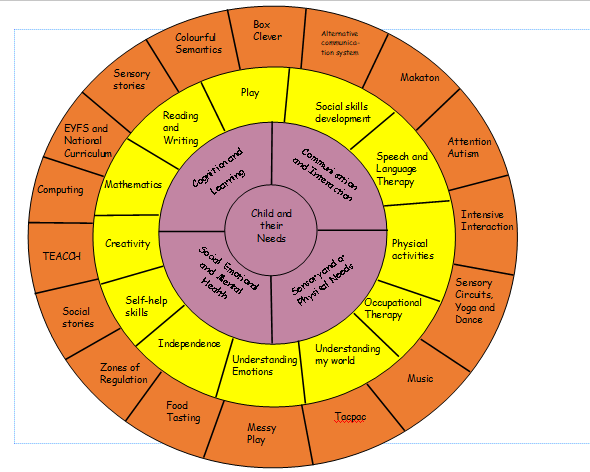 In everything we do:
Child is at the centre
Supported by the four areas of need from the EHCP
This is built on through a variety of strategies and therapies 
Tailored into a curriculum unique for each child
[Speaker Notes: Rosy]
Within the new curriculum learning falls into the following areas:

Communication and Language
Personal Social and Emotional Development
Physical Development
Literacy
Mathematics
Understanding the World
Creative Arts and Design

Teaching will primarily focus on PLIM targets for each child as well as the above
[Speaker Notes: Rosy]
The Ranges: PSED
B2 summary shows that children learn across many ranges, which we support in school rather than limiting to a specific range.   If a child is currently struggling in 1 area (eg speaking) the child’s progress in other areas is shown.   These are not ‘closed’ as in future weeks/months/years the progress in the more difficult area (ie speaking) may be achieved.  At Rainbow we are always aspirational for our children.
Range 1

Shows their readiness to be social through using their sensory abilities; following movement and gazing at faces intently
Range 2

Shares interest and attention by looking to where the adult is looking, pointing and using their gaze to direct the adult’s attention to something
Range 3

Explores the environment, interacts with others and plays confidently while their parent/carer or key person is close by; using them as a secure base to return to for reassurance if anxious or in unfamiliar situations
Range 5

Seeks out companionship with adults and other children, sharing experiences and play ideas
Range 4

Shows empathy and concern for people who are special to them by partially matching others’ feelings with their own, e.g. may offer a child a toy they know they like
Range 6

Is increasingly socially skilled and will take steps to resolve conflicts with other children by negotiating and finding a compromise; sometimes by themselves, sometimes with support
[Speaker Notes: Rosy]
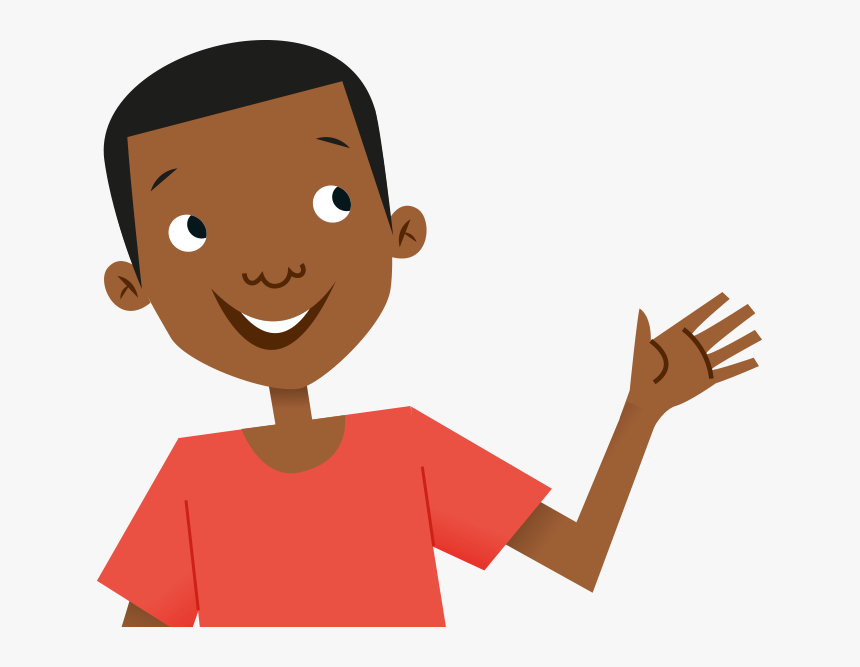 [Speaker Notes: Rosy]
Year 1 2021-2022
[Speaker Notes: Nicki]
How this all links together
PLIM written to reflect all the outcomes on the EHC plan shared with parents, therapists and teachers
EHC plan detailing a child’s needs, strengths and areas for development
PLIMs reviewed and then shared with parents termly; new steps set where needed

New end of Key Stage outcomes set at the end of each key stage Transitional Annual Review
PLIMs inform planning and specific interventions in class to support children to achieve their outcomes
[Speaker Notes: Nicki]
Any questions?
Miss Kidd
Miss Jones
Mrs Cotzias
If watching virtually, please send questions to: Rainbowsen@greenwrythe.org.uk
[Speaker Notes: Nicki]